Compute Shaders Optimize your engine using compute
Lou Kramer
Developer technology Engineer, AMD
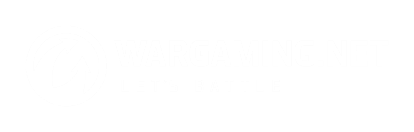 Organized by
Agenda
Compute shaders – What are they?
Execution model
Programming
Example: Downsampling using compute
Lou Kramer // 4C Prague // 2018.10.05
Compute shaders – what are they?
… and what makes them different from e.g. pixel shaders?
Vertex Shader
Geometry Shader
Input Assembler
Tessellation
Rasterizer
?
Compute Shader
Pixel Shader
Pre-Fragment
Post-Fragment
Color Blending
Lou Kramer // 4C Prague // 2018.10.05
On the hardware-side
Command buffers
Draw() …
Command Processor
Rasterizer
Graphics Processor
Compute Unit
Compute Unit
Compute Unit
Compute Unit
…
…
Render Backend
Lou Kramer // 4C Prague // 2018.10.05
On the hardware-side
Command Processor
Command buffers
Dispatch() …
Rasterizer
Graphics Processor
Compute Unit
Compute Unit
Compute Unit
Compute Unit
…
…
Render Backend
Lou Kramer // 4C Prague // 2018.10.05
On the hardware-side
Command Processor
Command buffers
Dispatch() …
Input: constants and resources

Output: writable resources (UAVs)
Rasterizer
Graphics Processor
Compute Unit
Compute Unit
Compute Unit
Compute Unit
…
…
Render Backend
Lou Kramer // 4C Prague // 2018.10.05
And on the code-side?
Creating the compute pipeline requires less information than creating the graphics pipeline:
Lou Kramer // 4C Prague // 2018.10.05
Short summary 
Compute shader introduce less hardware overhead compared to the other shader stages
Lou Kramer // 4C Prague // 2018.10.05
Execution model
Execution model of shaders
GPUs are designed to process a massive amount of data in parallel
Need to run the same program on
Many vertices
Many pixels
One shader for many pixels
Lou Kramer // 4C Prague // 2018.10.05
Execution model of shaders
GPUs are designed to process a massive amount of data in parallel
Need to run the same program on
Many vertices
Many pixels
The smallest work item for compute shaders is called a thread
Lou Kramer // 4C Prague // 2018.10.05
Execution model of shaders
GPUs are designed to process a massive amount of data in parallel
Need to run the same program on
Many vertices
Many pixels

	


In hardware, the parallelism is realized using
SIMD units, which are grouped on a compute unit (SIMD – Single Instruction Multiple Data)
Many compute units
The smallest work item for compute shaders is called a thread
Lou Kramer // 4C Prague // 2018.10.05
GCN Architecture: compute unit
Scalar unit
Vector units (4x SIMD-16)
Branch & Message unit
Scheduler
Texture Units
L1

16KiB
Local Data Share 64KiB
Vector registers 64KiB
Scalar registers (12.5KiB)
Command buffers
Draw() …
Command Processor
Rasterizer
Graphics Processor
Compute Unit
Compute Unit
Compute Unit
Compute Unit
…
…
Render Backend
Lou Kramer // 4C Prague // 2018.10.05
Command buffers
Draw() …
Command Processor
Rasterizer
Graphics Processor
…
…
For example:
A Vega 64 has 64 compute units!
Render Backend
Lou Kramer // 4C Prague // 2018.10.05
Hierarchy of work items
Dispatch(4,3,2);
The dispatch call invokes 4 * 3 * 2 = 24 thread groups
in undefined order
X (dim 0)
0,0,0
0,0,0
0,0,0
1,0,0
0,0,0
2,0,0
0,0,1
3,0,0
Y (dim 1)
Z (dim 2)
0,0,0
0,1,0
0,0,0
0,0,0
2,1,0
0,2,1
0,2,0
based on: https://docs.microsoft.com/en-us/windows/desktop/direct3dhlsl/sv-dispatchthreadid
Lou Kramer // 4C Prague // 2018.10.05
Hierarchy of work items
Dispatch(4,3,2);
The dispatch call invokes 4 * 3 * 2 = 24 thread groups
in undefined order
X (dim 0)
0,0,0
0,0,0
0,0,0
1,0,0
0,0,0
2,0,0
0,0,1
3,0,0
Y (dim 1)
Z (dim 2)
0,0,0
0,1,0
0,0,0
0,0,0
2,1,0
In the compute shader,
the thread group size is declared using

[numthreads(8, 2, 4)]

-> each thread group has 64 threads
0,2,1
0,2,0
Thread group (2,1,0)
0,0,0
0,0,0
0,0,0
0,0,0
0,0,0
0,0,0
0,0,0
1,0,0
0,0,0
0,0,0
0,0,0
2,0,0
0,0,0
0,0,0
0,0,0
3,0,0
0,0,0
0,0,0
0,0,0
4,0,0
0,0,0
0,0,0
0,0,0
5,0,0
0,0,0
0,0,0
0,0,0
6,0,0
0,0,3
0,0,2
0,0,1
7,0,0
based on: https://docs.microsoft.com/en-us/windows/desktop/direct3dhlsl/sv-dispatchthreadid
Lou Kramer // 4C Prague // 2018.10.05
0,1,3
0,1,2
0,1,1
0,1,0
5,1,0
Hierarchy of work items
Dispatch(4,3,2);
The dispatch call invokes 4 * 3 * 2 = 24 thread groups
in undefined order
Thread (5,1,0)
X (dim 0)
SV_GroupThreadID:                      	                         (5,1,0)
SV_GroupID:                                 	                         (2,1,0)
SV_DispatchThreadID: (2,1,0) * (8,2,4) + (5,1,0) = (21, 3, 0)
SV_GroupIndex:            0 * 8 * 2 + 1 * 8 + 5 =         13
0,0,0
0,0,0
0,0,0
1,0,0
0,0,0
2,0,0
0,0,1
3,0,0
Y (dim 1)
Z (dim 2)
0,0,0
0,1,0
0,0,0
0,0,0
2,1,0
In the compute shader,
the thread group size is declared using

[numthreads(8, 2, 4)]

-> each thread group has 64 threads
0,2,1
0,2,0
Thread group (2,1,0)
0,0,0
0,0,0
0,0,0
0,0,0
0,0,0
0,0,0
0,0,0
1,0,0
0,0,0
0,0,0
0,0,0
2,0,0
0,0,0
0,0,0
0,0,0
3,0,0
0,0,0
0,0,0
0,0,0
4,0,0
0,0,0
0,0,0
0,0,0
5,0,0
0,0,0
0,0,0
0,0,0
6,0,0
0,0,3
0,0,2
0,0,1
7,0,0
based on: https://docs.microsoft.com/en-us/windows/desktop/direct3dhlsl/sv-dispatchthreadid
Lou Kramer // 4C Prague // 2018.10.05
0,1,3
0,1,2
0,1,1
0,1,0
5,1,0
Hardware: scheduling work
Dispatch(4,3,2);
The dispatch call invokes 4 * 3 * 2 = 24 thread groups
in undefined order
Each thread group gets scheduled to an available compute unit
X (dim 0)
0,0,0
0,0,0
0,0,0
1,0,0
0,0,0
2,0,0
0,0,1
3,0,0
Y (dim 1)
Z (dim 2)
0,0,0
0,1,0
0,0,0
0,0,0
2,1,0
0,2,1
0,2,0
…
…
Lou Kramer // 4C Prague // 2018.10.05
Hardware: scheduling work
In the compute shader,
the thread group size is declared using

[numthreads(8, 2, 4)]

-> each thread group has 64 threads
The threads get scheduled to the SIMDs
Scheduler
Thread group (2,1,0)
0,0,0
0,0,0
0,0,0
0,0,0
0,0,0
0,0,0
0,0,0
1,0,0
0,0,0
0,0,0
0,0,0
2,0,0
0,0,0
0,0,0
0,0,0
3,0,0
0,0,0
0,0,0
0,0,0
4,0,0
0,0,0
0,0,0
0,0,0
5,0,0
0,0,0
0,0,0
0,0,0
6,0,0
0,0,3
0,0,2
0,0,1
7,0,0
Lou Kramer // 4C Prague // 2018.10.05
0,1,3
0,1,2
0,1,1
0,1,0
5,1,0
Hardware: scheduling work
Threads are scheduled to the SIMD units in bundles
In the case of GCN, the size of such a bundle is64 and called a wavefront
Per SIMD, several wavefronts can be concurrently in flight
In the compute shader,
the thread group size is declared using

[numthreads(8, 2, 4)]

-> each thread group has 64 threads
Thread group (2,1,0)
0,0,0
0,0,0
0,0,0
0,0,0
0,0,0
0,0,0
0,0,0
1,0,0
0,0,0
0,0,0
0,0,0
2,0,0
0,0,0
0,0,0
0,0,0
3,0,0
0,0,0
0,0,0
0,0,0
4,0,0
0,0,0
0,0,0
0,0,0
5,0,0
0,0,0
0,0,0
0,0,0
6,0,0
0,0,3
0,0,2
0,0,1
7,0,0
Lou Kramer // 4C Prague // 2018.10.05
0,1,3
0,1,2
0,1,1
0,1,0
5,1,0
Hardware: scheduling work
Threads are scheduled to the SIMD units in bundles
In the case of GCN, the size of such a bundle is64 and called a wavefront
Per SIMD, several wavefronts can be concurrently in flight
In the compute shader,
the thread group size is declared using

[numthreads(8, 2, 4)]

        each thread group has 64 threads
The whole thread group gets scheduled to a single SIMD unit
Thread group (2,1,0)
0,0,0
0,0,0
0,0,0
0,0,0
0,0,0
0,0,0
0,0,0
1,0,0
0,0,0
0,0,0
0,0,0
2,0,0
0,0,0
0,0,0
0,0,0
3,0,0
0,0,0
0,0,0
0,0,0
4,0,0
0,0,0
0,0,0
0,0,0
5,0,0
0,0,0
0,0,0
0,0,0
6,0,0
0,0,3
0,0,2
0,0,1
7,0,0
Lou Kramer // 4C Prague // 2018.10.05
0,1,3
0,1,2
0,1,1
0,1,0
5,1,0
What can we conclude from this?
If thread groups need to communicate with each other, cross compute unit communication is required
…
…
Lou Kramer // 4C Prague // 2018.10.05
What can we conclude from this?
If thread groups need to communicate with each other, cross compute unit communication is required





	Should be kept to a minimum
…
…
L2 cache
Lou Kramer // 4C Prague // 2018.10.05
What can we conclude from this?
What about threads within a single thread group?






	They even have special memory to help: Local Data Share (LDS)
Scheduler
Texture Units
L1

16KiB
Local Data Share 64KiB
Vector registers 64KiB
Lou Kramer // 4C Prague // 2018.10.05
Scalar registers (12.5KiB)
Local Data Share (LDS)
LDS is also used by other shader stages, e.g. the PS uses it for interpolants
	needs to be considered when running async compute & pixel 	work at the same time


For accessing LDS in the shaders use the groupshared storage-class modifier
Synchronize when doing inter-thread communication
groupshared float data[8][8];

[numthreads(8,8,1)]
void main(ivec3 index : SV_GroupThreadID)
{
  data[index.x][index.y] = 0.0;
  GroupMemoryBarrierWithGroupSync();
  data[index.y][index.x] += index.x;
  …
}
Lou Kramer // 4C Prague // 2018.10.05
Short summary 
Cross thread group / cross compute unit communication
	keep to a minimum
Inter-thread communication within a single thread group
	there is even special memory to help
What about wavefronts?
         wavefront wide instructions
Lou Kramer // 4C Prague // 2018.10.05
Programming
Programming
How are instructions executed? Let‘s look at an example
groupshared float data[64];

[numthreads(8,8,1)]
void main(uint index : SV_GroupIndex, vec3 groupIndex : SV_GroupID)
{
  data[index] = (float4)(0);
  GroupMemoryBarrierWithGroupSync();
  …
  float a = index + b;
  int c = groupIndex.x;
  …
}
The result of variable a is different
per thread, since it depends on the
thread index
It is a non-uniform variable
Variable c stores the same
value across all threads
It is a uniform variable
Lou Kramer // 4C Prague // 2018.10.05
VGPRs & SGPRs
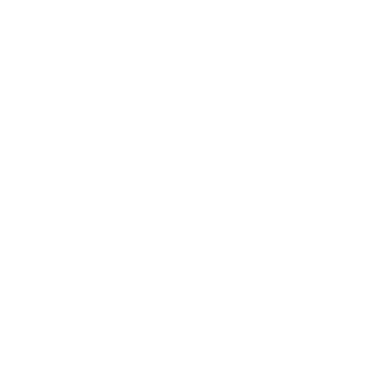 Prefer using uniform variables when possible
VGPRs are precious
Uniform variables are stored in scalar registers
Require less memory
a non-uniform variable requires 64 * size_of_variable
a uniform variable requires 1 * size_of_variable
		even if we have in total more KiB of VGPRs, we can store more uniform variables in the SGPRs
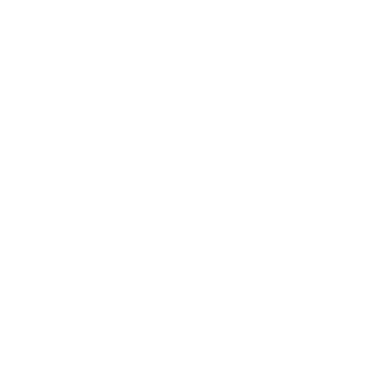 L1

16KiB
Local Data Share 64KiB
Vector registers 64KiB
Lou Kramer // 4C Prague // 2018.10.05
Scalar registers (12.5KiB)
VGPRs & SGPRs
Prefer using uniform variables when possible
VGPRs are precious
Uniform variables are stored in scalar registers
Require less memory
a non-uniform variable requires 64 * size_of_variable
a uniform variable requires 1 * size_of_variable
		even if we have in total more KiB of VGPRs, we can store more uniform variables in the SGPRs
Using too many VGPRs per wavefront can reduce the maximum number of wavefronts per SIMD
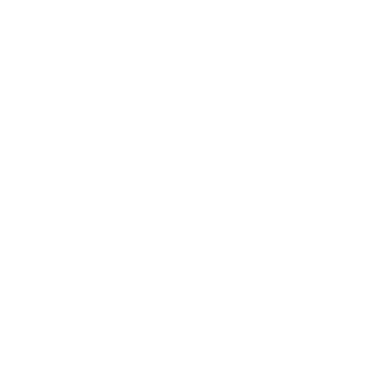 L1

16KiB
Local Data Share 64KiB
Vector registers 64KiB
Lou Kramer // 4C Prague // 2018.10.05
Scalar registers (12.5KiB)
Programming
How are instructions executed? Let‘s look at an example
groupshared float data[64];

[numthreads(8,8,1)]
void main(uint index : SV_GroupIndex)
{
  data[index] = (float4)(0);
  GroupMemoryBarrierWithGroupSync();
  …
  float a = index + b;
  …
}
…
v_add_f32 v2, v0, v1
…
Lou Kramer // 4C Prague // 2018.10.05
…
v_add_f32 v2, v0, v1
…
Execution mask
Consider a thread group with 4 threads - [numthreads(4,1,1)]
v0
0
0
0
0
0
0
0
0
0
0
0
0
0
0
0
0
0
0
0
0
0
0
0
0
0
0
0
0
0
0
0
0
0
0
0
0
0
0
0
0
0
0
0
0
0
0
0
0
0
0
0
0
0
0
0
1
2
0
0
0
0
0
3
0
+
+
v1
0
0
0
0
0
0
0
0
0
0
0
0
0
0
0
0
0
0
0
0
0
0
0
0
0
0
0
0
0
0
0
0
0
0
0
0
0
0
0
0
0
0
0
0
0
0
0
0
0
0
0
0
0
0
0
5
7
0
0
0
0
0
2
0
=
=
v2
0
0
0
0
0
0
0
0
0
0
0
0
0
0
0
0
0
0
0
0
0
0
0
0
0
0
0
0
0
0
0
0
0
0
0
0
0
0
0
0
0
0
0
0
0
0
0
0
0
0
0
0
0
0
0
6
9
0
0
0
0
0
5
0
Lou Kramer // 4C Prague // 2018.10.05
EXEC
0
0
0
0
0
0
0
0
0
0
0
0
0
0
0
0
0
0
0
0
0
0
0
0
0
0
0
0
0
0
0
0
0
0
0
0
0
0
0
0
0
0
0
0
0
0
0
0
0
0
0
0
0
0
1
1
1
0
0
0
0
0
1
0
…
v_add_f32 v2, v0, v1
…
Execution mask
Consider a thread group with 4 threads - [numthreads(4,1,1)]
Remember the SIMD is actually 16-wide?
v0
0
0
0
0
0
0
0
0
0
0
0
0
0
0
0
0
0
0
0
0
0
0
0
0
0
0
0
0
0
0
0
0
0
0
0
0
0
0
0
0
0
0
0
0
0
0
0
0
0
0
0
0
0
0
0
1
2
0
0
0
0
0
3
0
+
+
v1
0
0
0
0
0
0
0
0
0
0
0
0
0
0
0
0
0
0
0
0
0
0
0
0
0
0
0
0
0
0
0
0
0
0
0
0
0
0
0
0
0
0
0
0
0
0
0
0
0
0
0
0
0
0
0
5
7
0
0
0
0
0
2
0
=
=
Instruction is executed 4 times with each 16 threads – even if EXEC mask is 0
v2
0
0
0
0
0
0
0
0
0
0
0
0
0
0
0
0
0
0
0
0
0
0
0
0
0
0
0
0
0
0
0
0
0
0
0
0
0
0
0
0
0
0
0
0
0
0
0
0
0
0
0
0
0
0
0
6
9
0
0
0
0
0
5
0
Lou Kramer // 4C Prague // 2018.10.05
EXEC
0
0
0
0
0
0
0
0
0
0
0
0
0
0
0
0
0
0
0
0
0
0
0
0
0
0
0
0
0
0
0
0
0
0
0
0
0
0
0
0
0
0
0
0
0
0
0
0
0
0
0
0
0
0
1
1
1
0
0
0
0
0
1
0
…
v_add_f32 v2, v0, v1
…
Execution mask
Consider a thread group with 4 threads - [numthreads(4,1,1)]
Remember the SIMD is actually 16-wide?
That‘s the reason why a thread group size of a multiple of 64 is preferable
v0
0
0
0
0
0
0
0
0
0
0
0
0
0
0
0
0
0
0
0
0
0
0
0
0
0
0
0
0
0
0
0
0
0
0
0
0
0
0
0
0
0
0
0
0
0
0
0
0
0
0
0
0
0
0
0
1
2
0
0
0
0
0
3
0
+
+
v1
0
0
0
0
0
0
0
0
0
0
0
0
0
0
0
0
0
0
0
0
0
0
0
0
0
0
0
0
0
0
0
0
0
0
0
0
0
0
0
0
0
0
0
0
0
0
0
0
0
0
0
0
0
0
0
5
7
0
0
0
0
0
2
0
=
=
Instruction is executed 4 times with each 16 threads – even if EXEC mask is 0
v2
0
0
0
0
0
0
0
0
0
0
0
0
0
0
0
0
0
0
0
0
0
0
0
0
0
0
0
0
0
0
0
0
0
0
0
0
0
0
0
0
0
0
0
0
0
0
0
0
0
0
0
0
0
0
0
6
9
0
0
0
0
0
5
0
Lou Kramer // 4C Prague // 2018.10.05
EXEC
0
0
0
0
0
0
0
0
0
0
0
0
0
0
0
0
0
0
0
0
0
0
0
0
0
0
0
0
0
0
0
0
0
0
0
0
0
0
0
0
0
0
0
0
0
0
0
0
0
0
0
0
0
0
1
1
1
0
0
0
0
0
1
0
Execution Mask - Branches
…
block_a:
s_mov_b64      s[0:1], exec
; condition test, writes results to s[2:3]
s_mov_b64      s[2:3], condition
s_mov_b64      exec, s[2:3]
s_branch_execz block_c
block_b:
; ‘if‘ part: computeDetail();
s_not_b64      exec, exec
s_branch_execz block_d
block_c:
; ‘else‘ part: computeBasic();
block_d:
s_mov_b64      exec, s[0:1]
;code afterwards
…
groupshared float data[64];

[numthreads(8,8,1)]
void main(uint index : SV_GroupIndex)
{
  …
  if (condition)
    computeDetail();
  else
    computeBasic();
  …
}
Lou Kramer // 4C Prague // 2018.10.05
Execution Mask - Branches
A
…
block_a:
s_mov_b64      s[0:1], exec
; condition test, writes results to s[2:3]
s_mov_b64      s[2:3], condition
s_mov_b64      exec, s[2:3]
s_branch_execz block_c
block_b:
; ‘if‘ part: computeDetail();
s_not_b64      exec, exec
s_branch_execz block_d
block_c:
; ‘else‘ part: computeBasic();
block_d:
s_mov_b64      exec, s[0:1]
;code afterwards
…
Save exec


exec = result of test per thread
B
C
Invert exec
D
Restore exec
Lou Kramer // 4C Prague // 2018.10.05
block_a:
s_mov_b64            s[0:1], exec
; condition test, writes results to s[2:3]
s_mov_b64      s[2:3], condition
s_mov_b64            exec, s[2:3]
s_branch_execz    block_c
block_b:
; ‘if‘ part: computeDetail();
s_not_b64               exec, exec
s_branch_execz    block_d
block_c:
; ‘else‘ part: computeBasic();
Lou Kramer // 4C Prague // 2018.10.05
block_d:
s_mov_b64              exec, s[0:1]
; code afterwards
Execution Mask - Branches
As soon as 1 thread falls into a block
the block gets executed for the whole wavefront

	avoid divergent threads within a wavefront
groupshared float data[64];

[numthreads(8,8,1)]
void main(uint index : SV_GroupIndex)
{
  …
  if (condition)
    computeDetail();
  else
    computeBasic();
  …
}
Lou Kramer // 4C Prague // 2018.10.05
Execution Mask - Branches
A
As soon as 1 thread falls into a block
the block gets executed for the whole wavefront

	avoid divergent threads within a wavefront
B
C
D
Lou Kramer // 4C Prague // 2018.10.05
Execution Mask - Branches
A
use scalar comparisons when possibleif (constant_value < 0) { … }
consider wavefront-wide instructions
B
C
D
Lou Kramer // 4C Prague // 2018.10.05
Short summary 
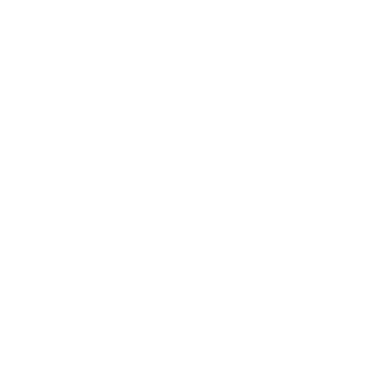 VGPRs are precious
	don‘t use them if you don‘t need to, since it can reduce the maximum number of wavefronts per SIMD

Avoid divergent control flow within a wavefront
	use scalar comparisons when possible	if (constant_value < 0) { … }
	consider wavefront-wide instructions
Lou Kramer // 4C Prague // 2018.10.05
Downsampling
Downsampling – problem case
Reduce a texture of size 4096x4096 to 1x1
Reduction factor: 2x2 to 1x1
We also want each intermediate level stored -> the mip levels
Lou Kramer // 4C Prague // 2018.10.05
…
1024²
4096²
2048²
1²
Pixel Shader solution
Each intermediate level is computed in a separate pass, where each level is attached as a new render target
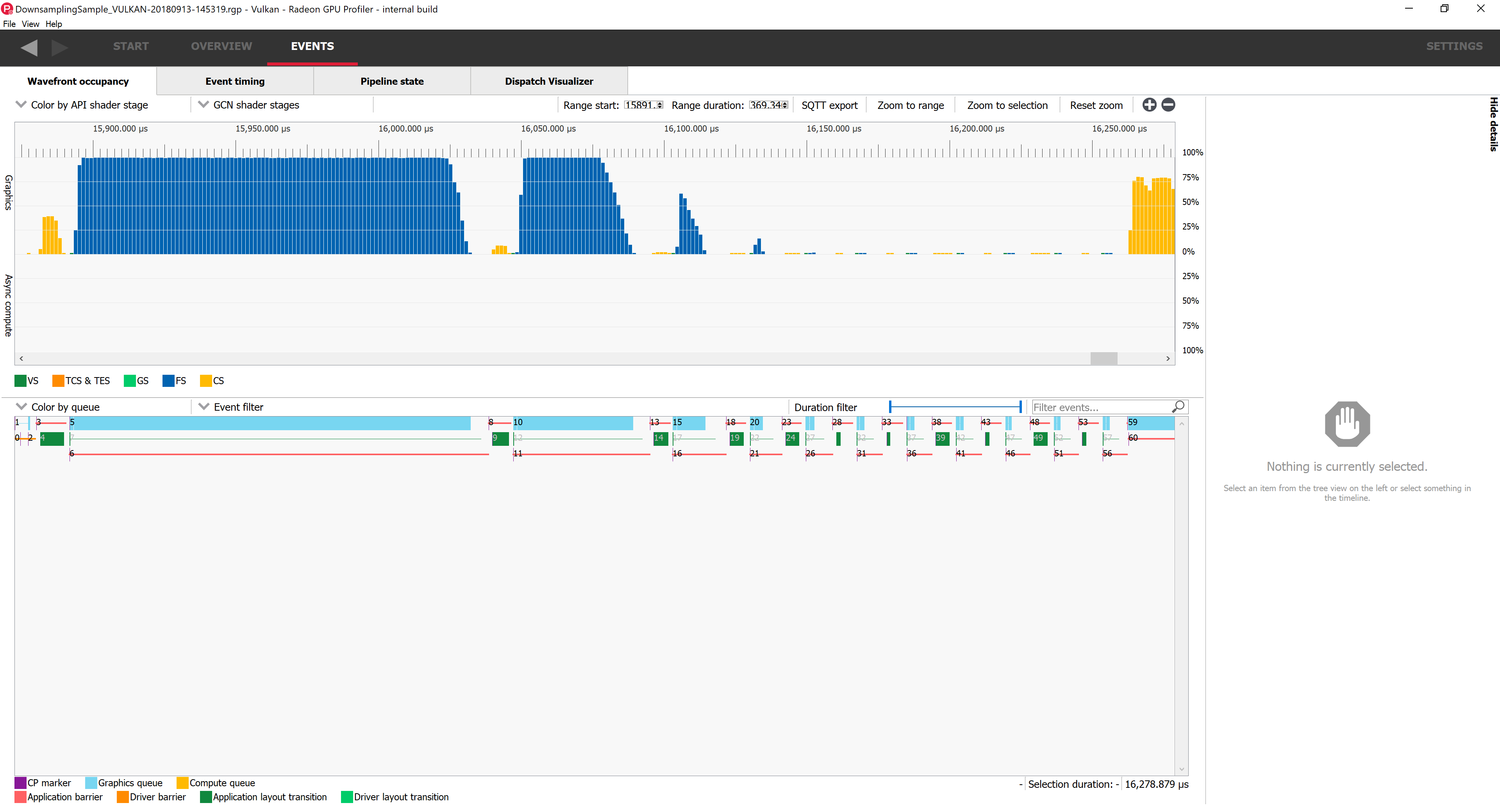 2048²
1024²
…
Lou Kramer // 4C Prague // 2018.10.05
Pixel Shader solution
Gaps between the sub-levels caused by the barriers and rendertarget decompression
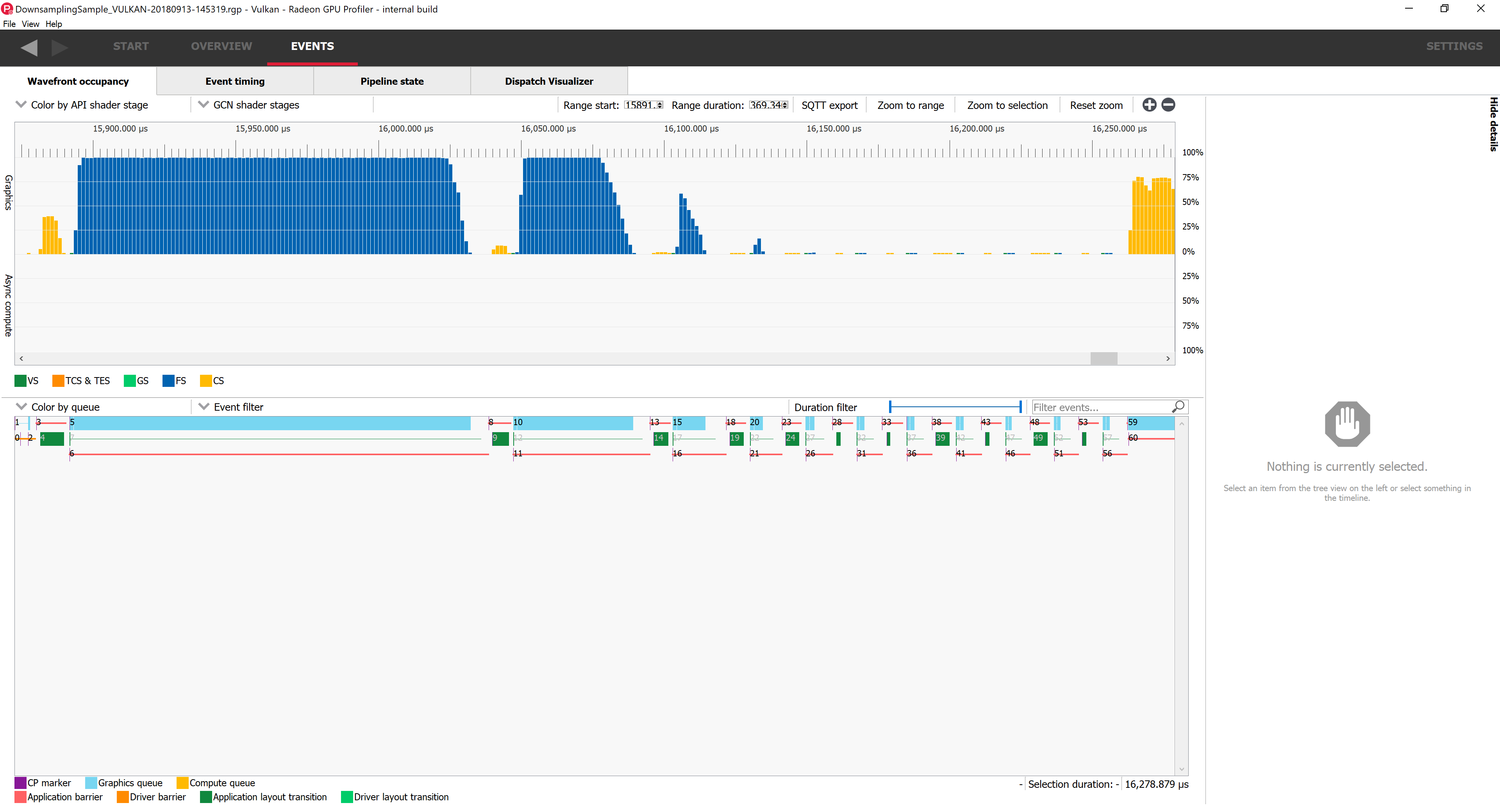 2048²
1024²
…
Lou Kramer // 4C Prague // 2018.10.05
Pixel Shader solution
Later passes are really tiny and low in occupancy
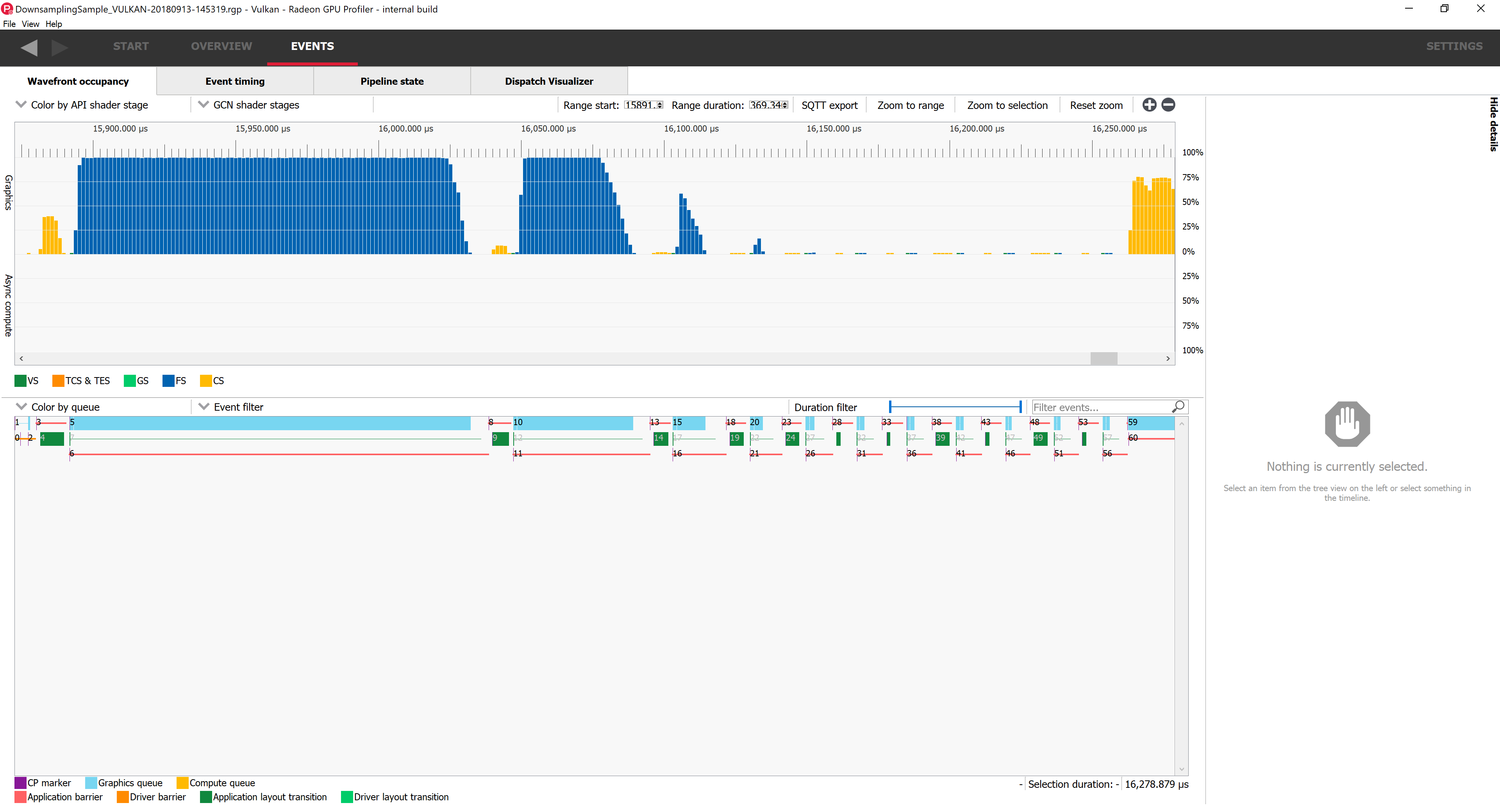 2048²
1024²
…
Lou Kramer // 4C Prague // 2018.10.05
Compute shader solution
Pixel shaders can only access the respective pixel in the render target
		they don‘t have access to the complete output of the pass
		we can‘t combine the computation of several levels in one pass

This is not true for compute shaders
		can access each entry of the bound UAVs	    	(unordered access views -> writable resources)
		bind all output levels as UAVs
		compute all levels in one pass
Lou Kramer // 4C Prague // 2018.10.05
Compute Shader solution
No barriers between the levels
Constant occupancy over 90% of the time
	a performance gain of ~ 100%!
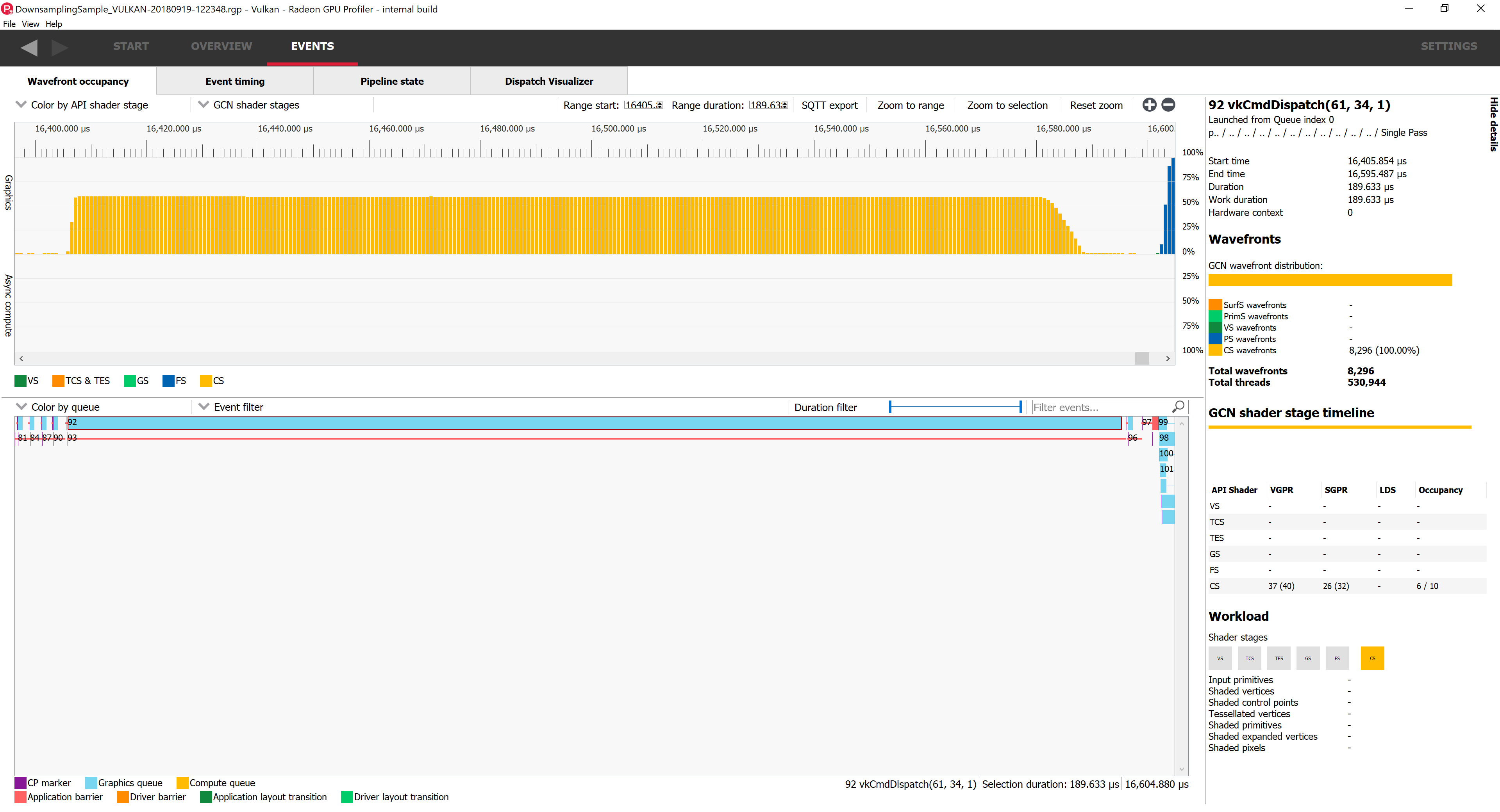 Lou Kramer // 4C Prague // 2018.10.05
Compute shader solution
Since we want to avoid cross compute unit communication, we let each thread group operate independently on a sub-square of the input texture
Lou Kramer // 4C Prague // 2018.10.05
Compute shader solution
Since we want to avoid cross compute unit communication, we let each thread group operate independently on a sub-square of the input texture
each thread group downsamples as much as possible

e.g. a thread group of 64 threads reduces a 64² square patch down to 1
Lou Kramer // 4C Prague // 2018.10.05
Compute shader solution
Since we want to avoid cross compute unit communication, we let each thread group operate independently on a sub-square of the input texture
64²       32²       16²      8²     4²      2²      1




Sub-square of:

4096²  2048²  1024²  512²  256²  128²  64²
Once all thread groups are done,
We have a texture with
Texture size = dispatch size
Lou Kramer // 4C Prague // 2018.10.05
Compute shader solution
For a 4096² initial texture, this would lead to a Dispatch(64, 64, 1) call
How to downsample the last 64²?
Once all thread groups are done,
We have a texture with
Texture size = dispatch size
Lou Kramer // 4C Prague // 2018.10.05
Compute shader solution
For a 4096² initial texture, this would lead to a Dispatch(64, 64, 1) call
How to downsample the last 64²?

We need to be sure all thread groups are done
		use a global atomic counter (this is cross-compute unit communication!)
The last active thread group will do another round of 64² : 1²
	needs to be able to see the actual changes of the other	thread groups
		bind memory as coherent
		this makes sure, the changes are at least visible in L2
		and are not ‚stuck‘ in L1
Lou Kramer // 4C Prague // 2018.10.05
Compute Shader solution
This is the last thread group. Not ideal but at least not that long anymore 
No barriers between the levels
Constant occupancy over 90% of the time
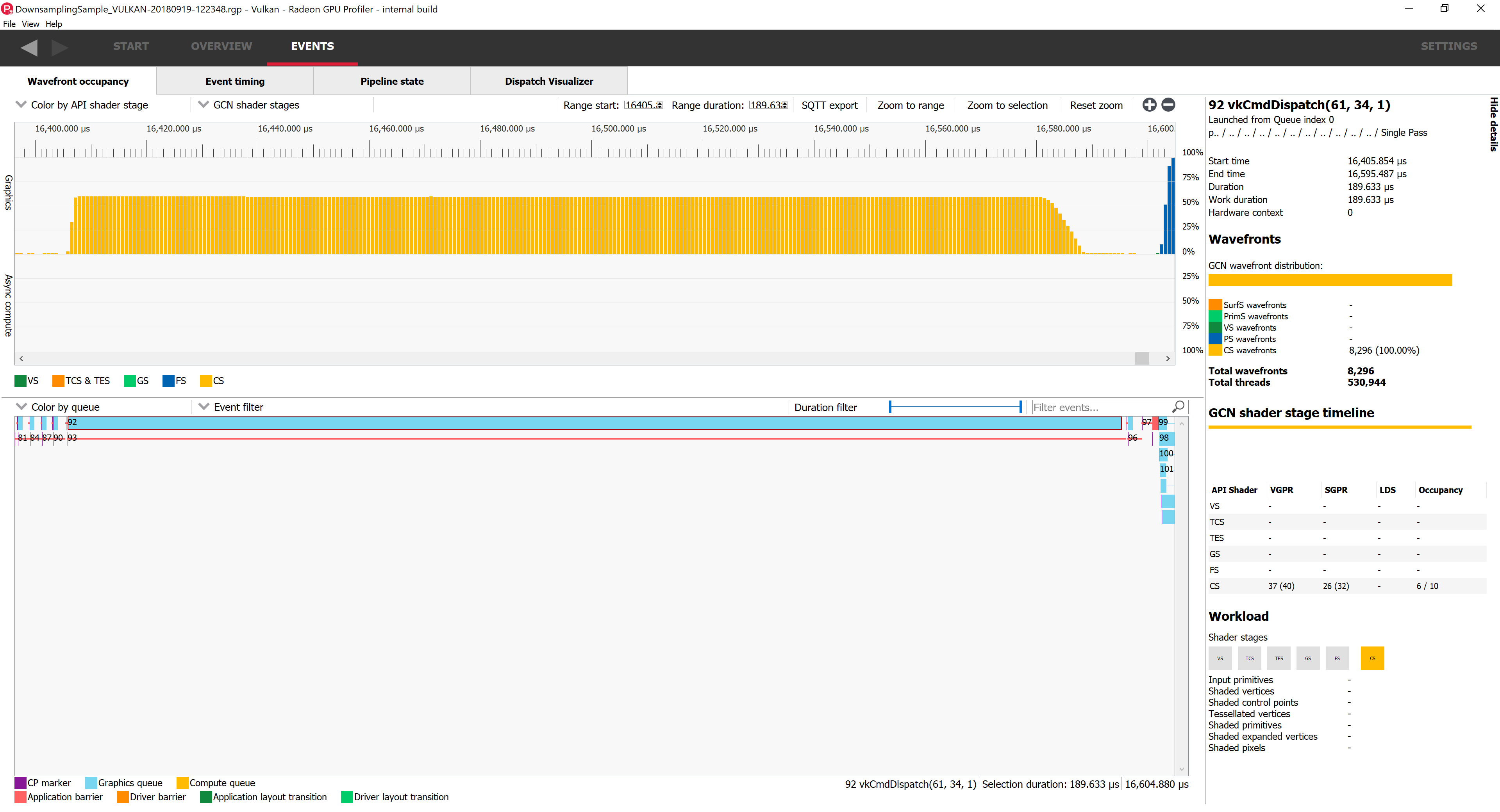 Lou Kramer // 4C Prague // 2018.10.05
The complete picture
Each thread group performs downsampling on its own 64x64 sub-patch to a 1x1 patch
the last thread group does another round, computing the remaining 6 mip levels

the total number of thread groups is dependent on the initial texture size
a 4096x4096 texture contains 4096 64x64 patches
	Dispatch(64, 64, 1)
	makes a total of 4096 thread groups

Different configurations possible:
Reduction factor
Thread group size (64 * N)
Texture format
Lou Kramer // 4C Prague // 2018.10.05
The complete picture
I lied to you before  The above capture was taken with a thread group size of 256!
-> resulted in better cache utility than 64.

But this can vary depending on the specific case!
Each thread group performs downsampling on its own 64x64 sub-patch to a 1x1 patch
the last thread group does another round, computing the remaining 6 mip levels

the total number of thread groups is dependent on the initial texture size
a 4096x4096 texture contains 4096 64x64 patches
	Dispatch(64, 64, 1)
	makes a total of 4096 thread groups

Different configurations possible:
Reduction factor
Thread group size (64 * N)
Texture format
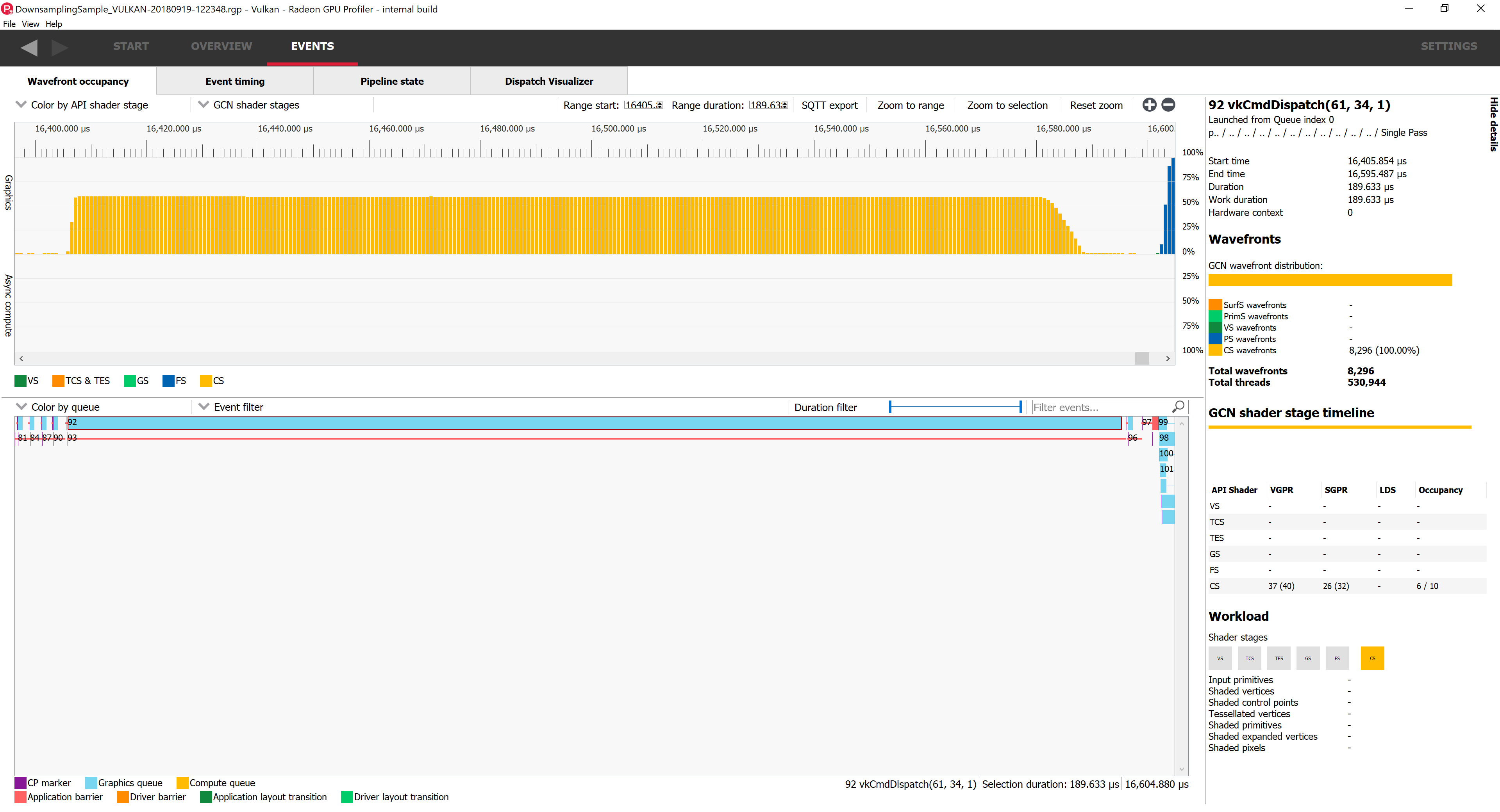 Lou Kramer // 4C Prague // 2018.10.05
Other fun stuff with compute
Various tasks can be solved using compute:
GeometryFX culls geometry on the GPU
Particle simulations
Tiled lights
Terrain calculations
Tessellation
Many post processing effects
...
On Vulkan, you can also present on the compute queue
move the complete post processing work to the compute queue
already start next frame on the graphics queue
Async compute: overlap compute intensive work with graphics intensive work
e.g. SSAO & shadow map calculation
Lou Kramer // 4C Prague // 2018.10.05
Summary
Compute shaders offer nice properties:
output can be accessed from all threads
less hardware overhead
LDS can be used for inter-thread communication within a single thread group
access to wavefront-wide instructions
For (compute) shaders to be efficient, some guidelines should be kept in mind though:
keep cross thread group communication to a minimum
don‘t use VGPRs, if you don‘t need to
avoid divergent control flow
Lou Kramer // 4C Prague // 2018.10.05
ANY QUESTIONS?
Lou Kramer
Developer Technology Engineer, AMD
Lou.Kramer@amd.com
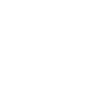 lou_auroyup
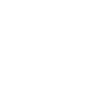 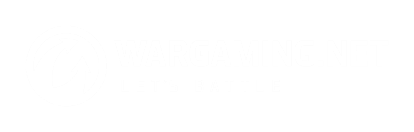 CONF4C.COM
Organized by
Special thanks to
Dominik Baumeister
Matthäus Chajdas
Rys Sommefeldt
Steven Tovey
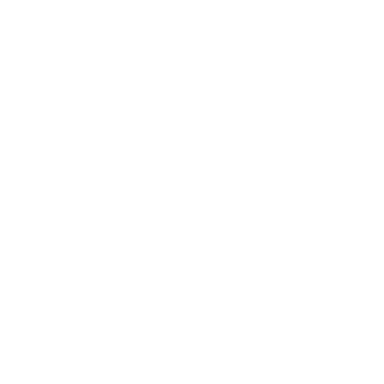 Lou Kramer // 4C Prague // 2018.10.05
References
https://anteru.net/
https://gpuopen.com/optimizing-gpu-occupancy-resource-usage-large-thread-groups/
https://www.khronos.org/blog/vulkan-subgroup-tutorial
https://docs.microsoft.com/en-us/windows/desktop/direct3dhlsl/sv-dispatchthreadid
Lou Kramer // 4C Prague // 2018.10.05
Disclaimer & Attribution
The information presented in this document is for informational purposes only and may contain technical inaccuracies, omissions and typographical errors.
The information contained herein is subject to change and may be rendered inaccurate for many reasons, including but not limited to product and roadmap changes, component and motherboard version changes, new model and/or product releases, product differences between differing manufacturers, software changes, BIOS flashes, firmware upgrades, or the like. AMD assumes no obligation to update or otherwise correct or revise this information. However, AMD reserves the right to revise this information and to make changes from time to time to the content hereof without obligation of AMD to notify any person of such revisions or changes.
AMD MAKES NO REPRESENTATIONS OR WARRANTIES WITH RESPECT TO THE CONTENTS HEREOF AND ASSUMES NO RESPONSIBILITY FOR ANY INACCURACIES, ERRORS OR OMISSIONS THAT MAY APPEAR IN THIS INFORMATION.
AMD SPECIFICALLY DISCLAIMS ANY IMPLIED WARRANTIES OF MERCHANTABILITY OR FITNESS FOR ANY PARTICULAR PURPOSE. IN NO EVENT WILL AMD BE LIABLE TO ANY PERSON FOR ANY DIRECT, INDIRECT, SPECIAL OR OTHER CONSEQUENTIAL DAMAGES ARISING FROM THE USE OF ANY INFORMATION CONTAINED HEREIN, EVEN IF AMD IS EXPRESSLY ADVISED OF THE POSSIBILITY OF SUCH DAMAGES.

ATTRIBUTION
© 2018 Advanced Micro Devices, Inc. All rights reserved. AMD, the AMD Arrow logo and combinations thereof are trademarks of Advanced Micro Devices, Inc. in the United States and/or other jurisdictions. Other names are for informational purposes only and may be trademarks of their respective owners.
Lou Kramer // 4C Prague // 2018.10.05
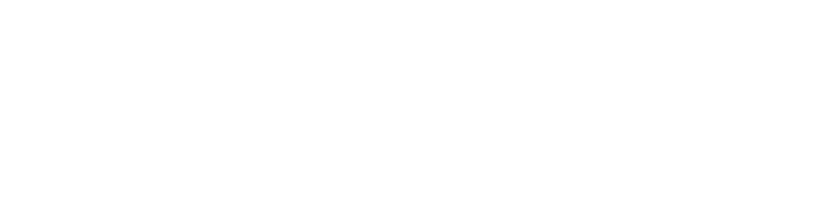 Lou Kramer // 4C Prague // 2018.10.05
ANY QUESTIONS?
Lou Kramer
Developer Technology Engineer, AMD
Lou.Kramer@amd.com
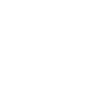 lou_auroyup
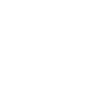 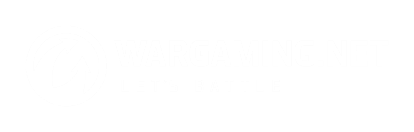 CONF4C.COM
Organized by